ACQUISITION DU SYSTEME LINGUISTIQUE
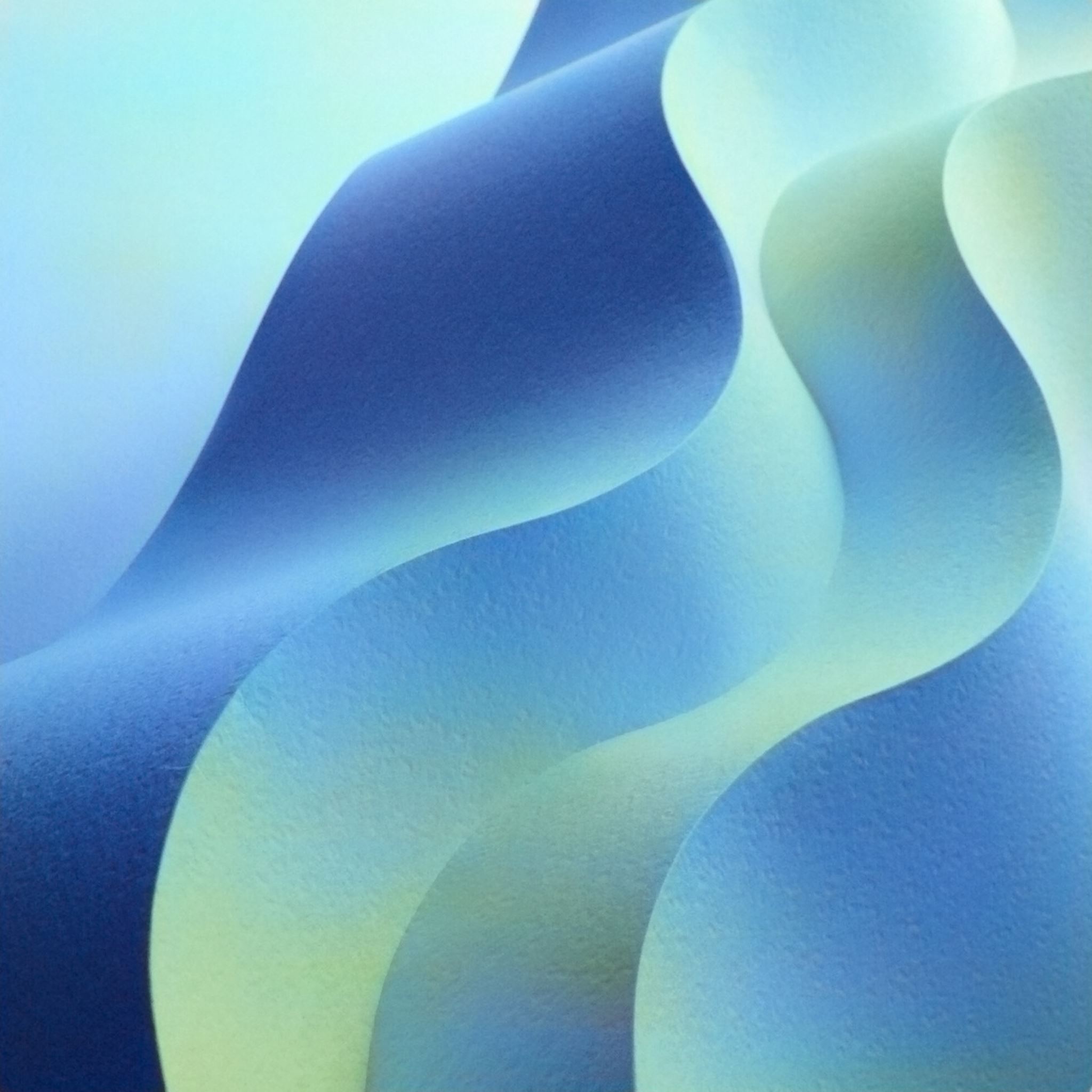 . Analyse linguistique de l’enseignement pédagogique La grammaire
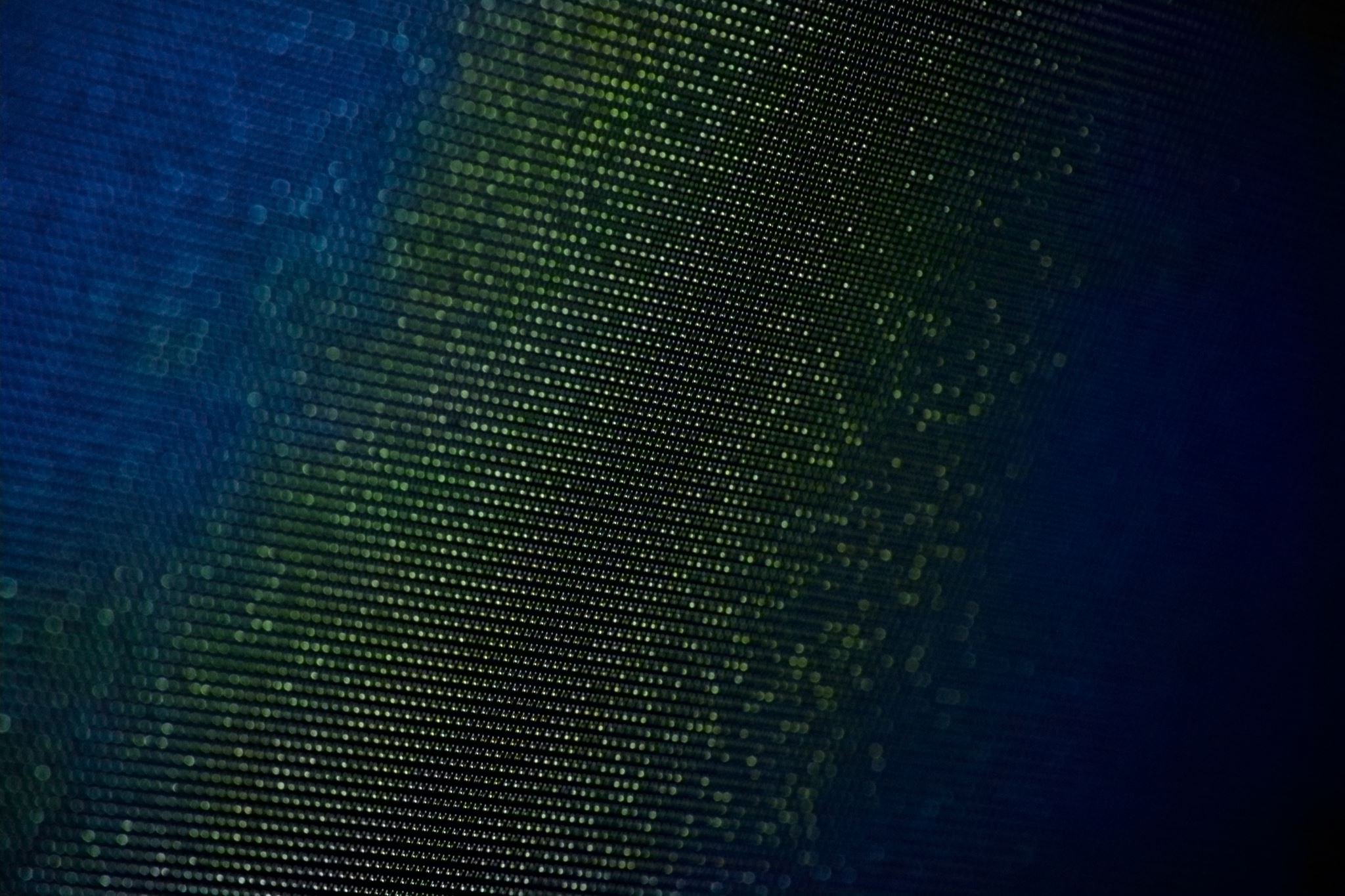 Qu’est-ce que la grammaire ? La réponse à cette question tourne en général autour des suivants :
L’auteur prévient qu’il ne faut pas considérer ces composantes comme des étapes, ou comme se déroulant selon une séquence prédéfinie, mais comme des modules itérables, pouvant se combiner différemment selon le déroulement de l’apprentissage.
La première composante « Manipulation langagière et observations » est en fait une composante double, puisqu’il s’agit à la fois des manipulations langagières et d’observations qui sont faites sur ces manipulations langagières. Ces observations renvoient à un travail métalangagier ; elles peuvent être spontanées de la part de l’apprenant, ou provenir de rétroactions fournies par l’enseignant. Il peut y avoir manipulation langagière sans qu’il y ait nécessairement observation, mais l’inverse est impossible ; en revanche , l’observation peut nourrir l’observation de la langue, soit immédiatement, par exemple lors de la correction d’un énoncé par l’apprenant suite à une rétro-action positive de son interlocuteur, soit de façon différée, suite au travail de construction de représentations effectuée en classe. Ce binôme manipulation/ observation peut se mettre en place à travers le recours  à des compétences variées de production et réception, écrites et orales. Selon le contexte d’apprentissage on peut tirer parti de situations de communications authentiques, ou de confrontations avec des documents authentiques.
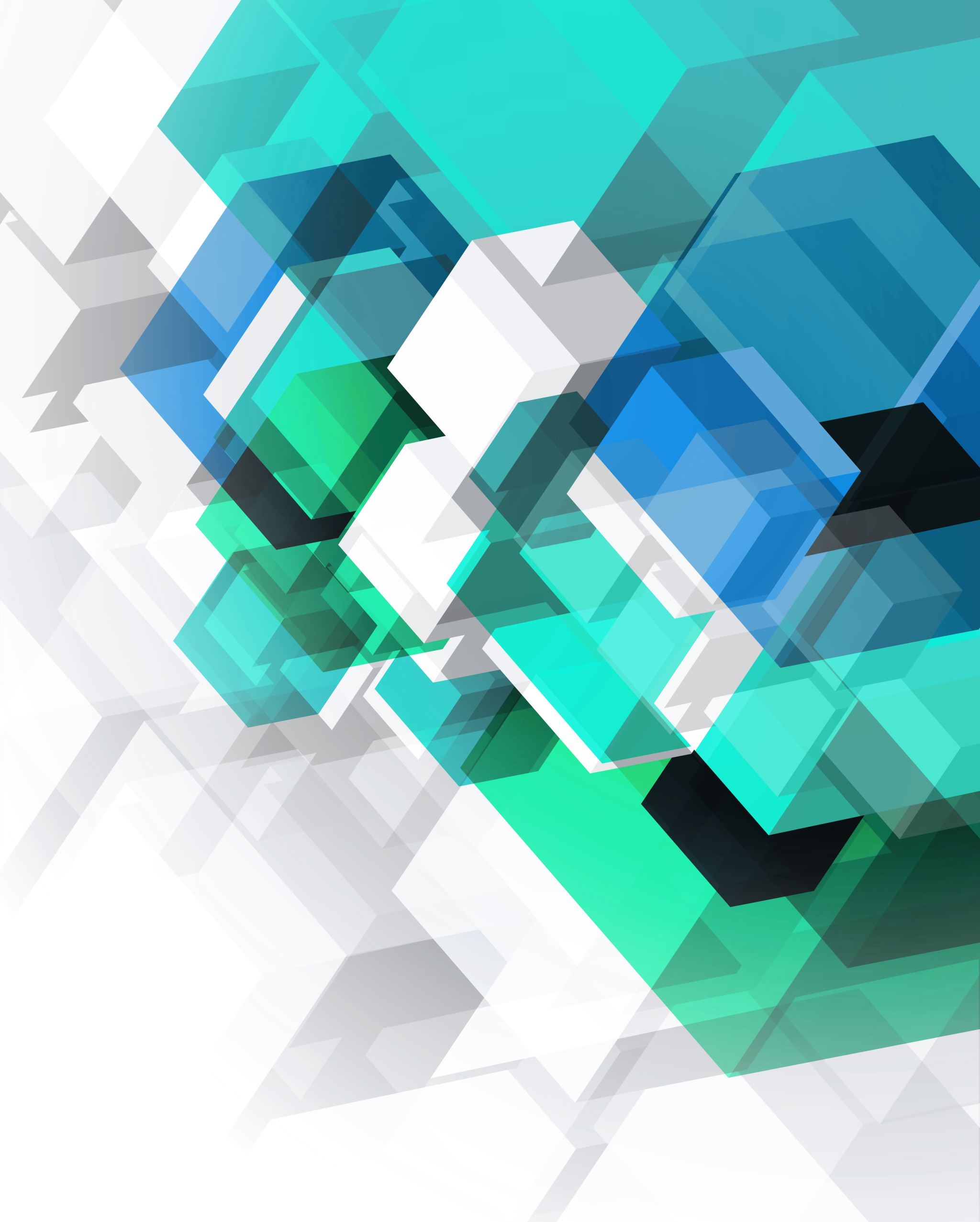 La Modification d’une représentation existante peut intervenir lorsque l’apprenant, en manipulant la langue ou en observant les corpus, se rend compte qu’une de ses représentations n’est pas valide pour rendre compte de la structure langagière à laquelle il est confronté, ou bien lorsqu’une réflexion métacognitive sur ses représentations lui fait ajouter à des représentations existantes des liens avec d’autres représentations. Par exemple, lorsque les apprenants travaillent sur La voix passive, non seulement ils construisent une représentation de complément d’agent, mais il modifient leur représentation antérieure du sujet, et ils ajoutent le trait de complément d’agent à leur représentation de par.
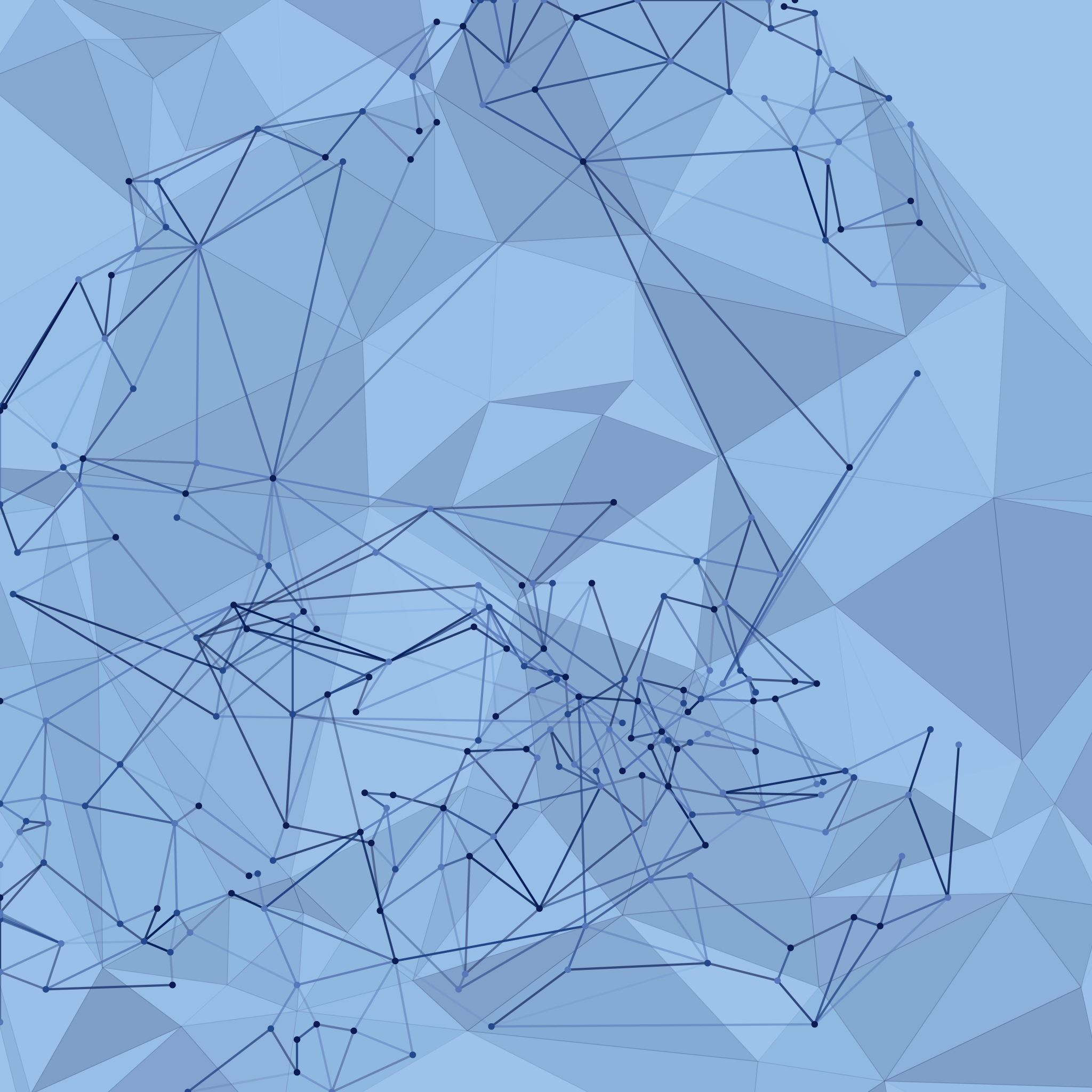 Pour construire et modifier leurs représentations, les apprenants vont devoir effectuer diverses activités. La première d’entre elles va être de comprendre le sens des énoncés auxquels ils sont confrontés. Il s’agit ici non seulement de comprendre le sens globalement, mais aussi de savoir décomposer ce sens en traits descriptifs sémantiques. Cette observation peut solliciter une grande diversité d’opérations mentales, comme identifier, comparer, classer, catégoriser, sérier, etc.
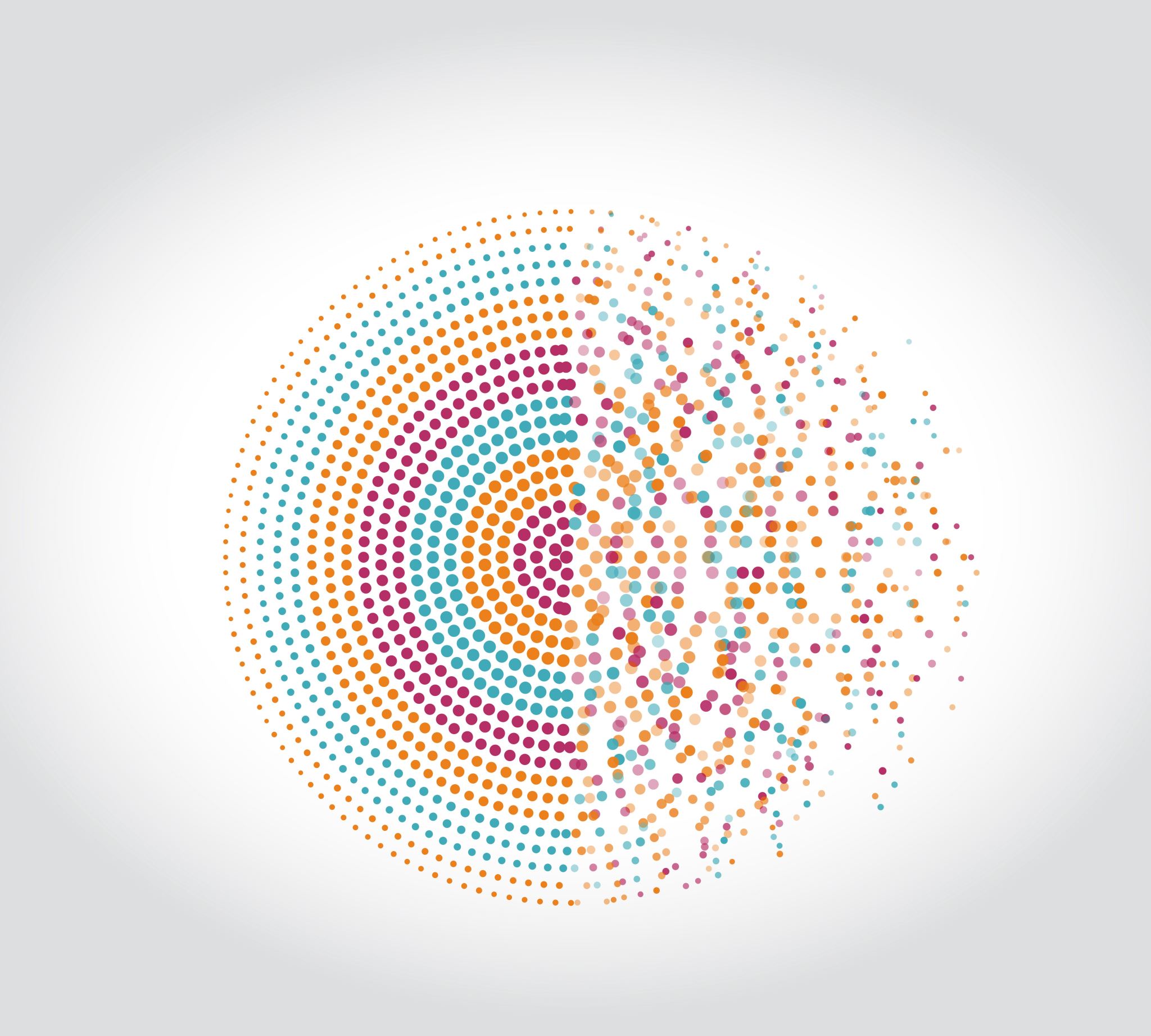 Les réflexions transversales est une composante à placer sur le plan métacognitif, puisqu’il s’agit pour l’apprenant de réfléchir sur ses produits cognitifs. Une part de cette activité consiste à analyser la validité des représentations construites, mais aussi et surtout à mettre ces représentations en relation pour les constituer en système.
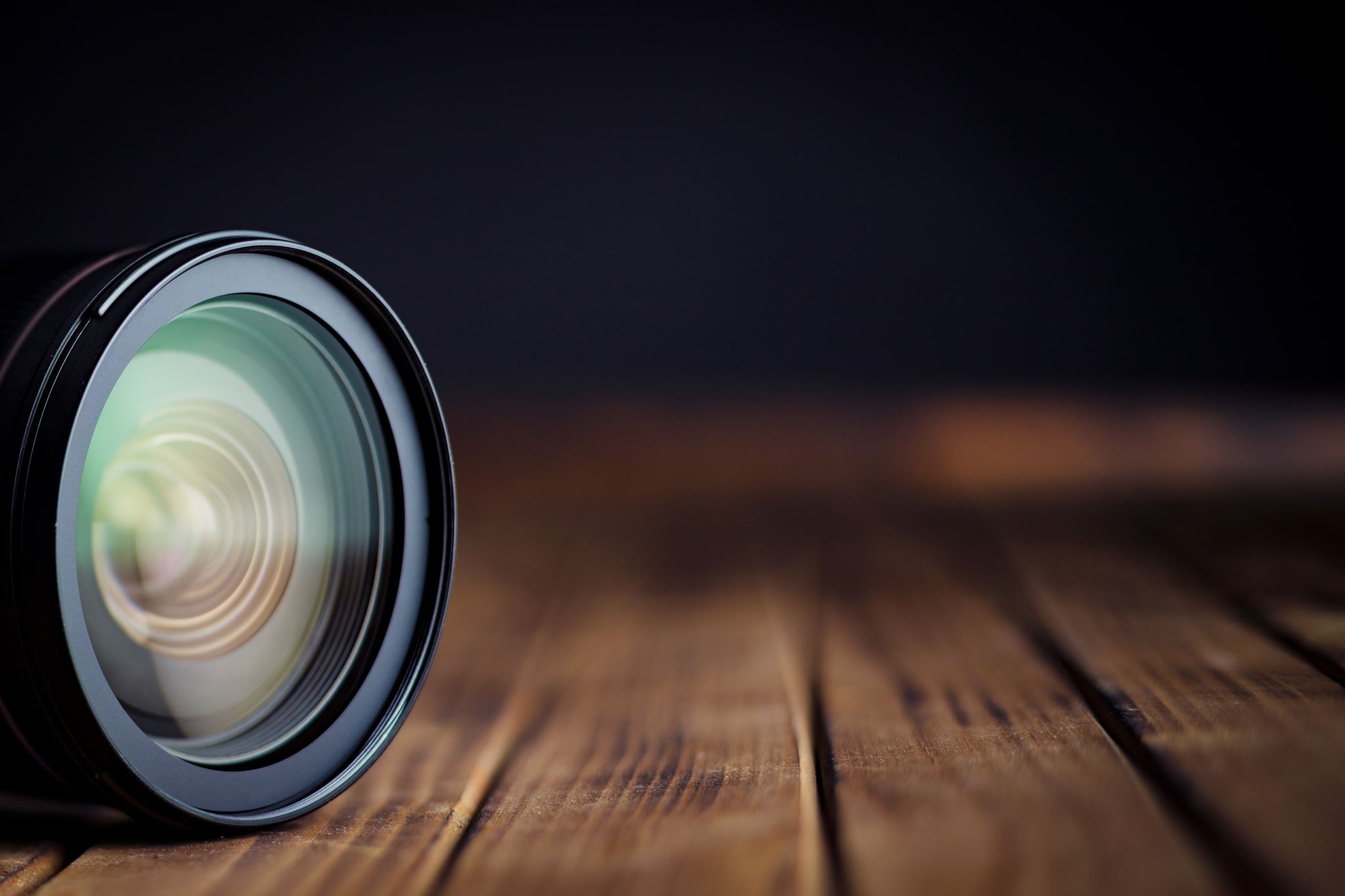 La linguistique cognitive et la méthodologie de l’enseignement du F2LE (objectifs fonctionnels et communicatifs ) :Objectifs : Objectif descriptif qui était de dresser un état des lieux ;Objectif de clarification – s’entendre sur une terminologie communeObjectif relationnel, qui était de susciter des rencontres, des articulations entre des recherches de différents lieux et domainesle recentrage sur l’enseigné le développement de l’expression libre et de la créativitél’utilisation des documents authentiquesla diversification des procédures didactiques